The 1920s
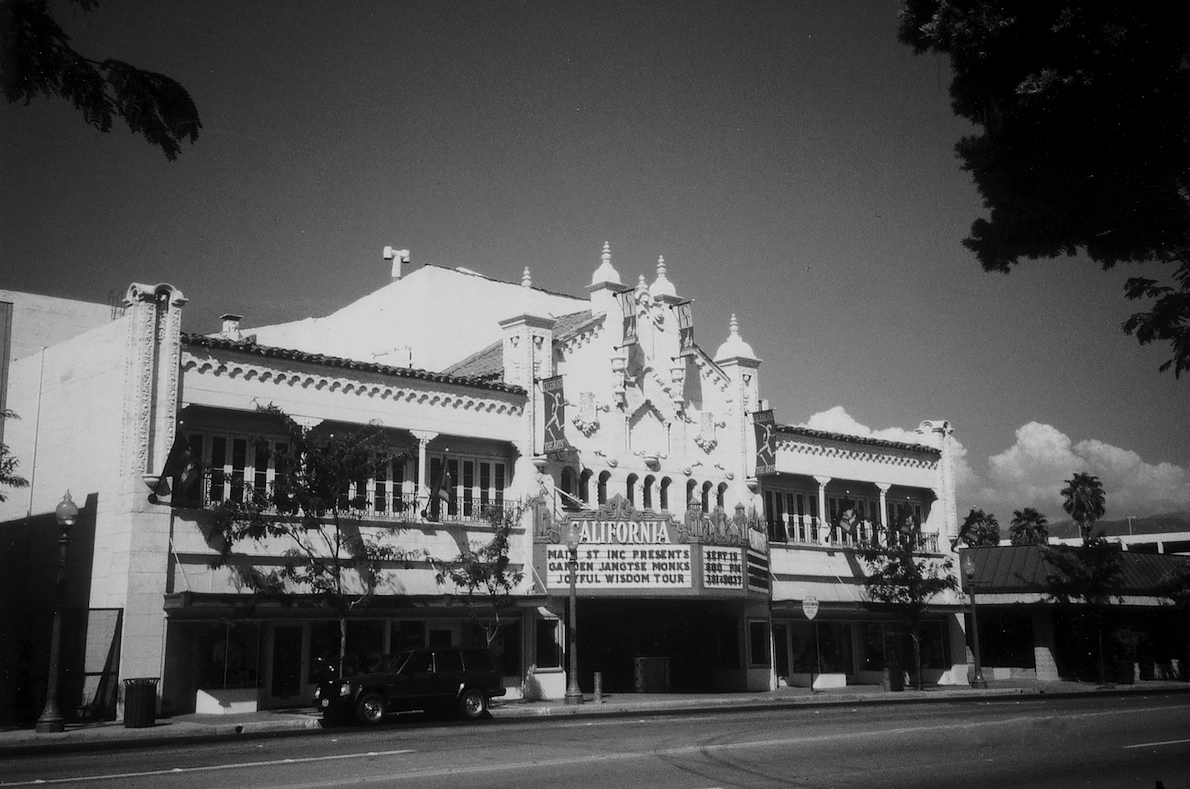 A movie theater, San Bernardino, CA, 1928
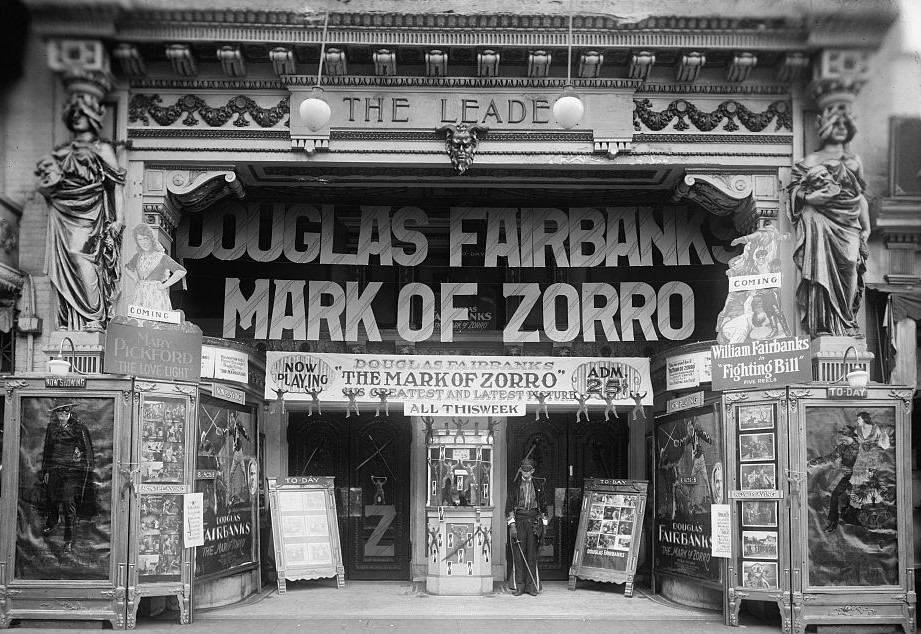 A movie theater, 1920
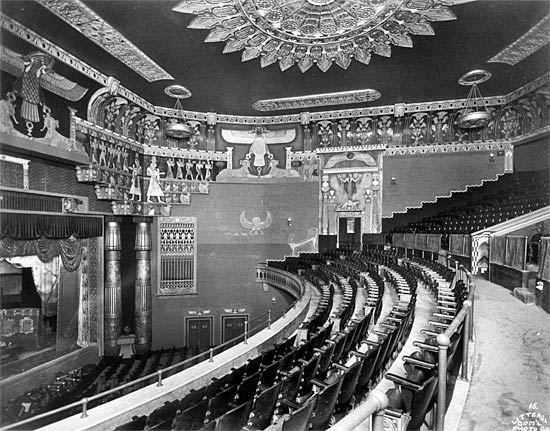 A movie theater, Houston, 1926
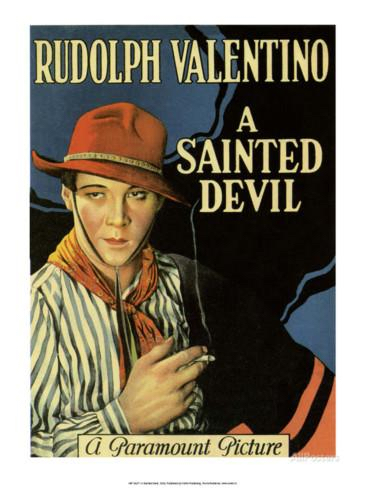 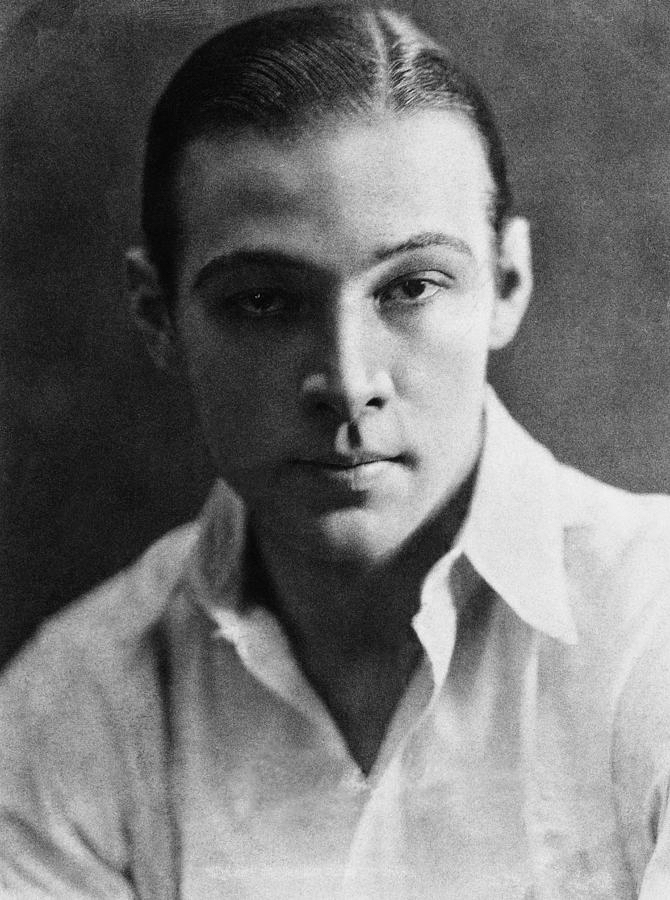 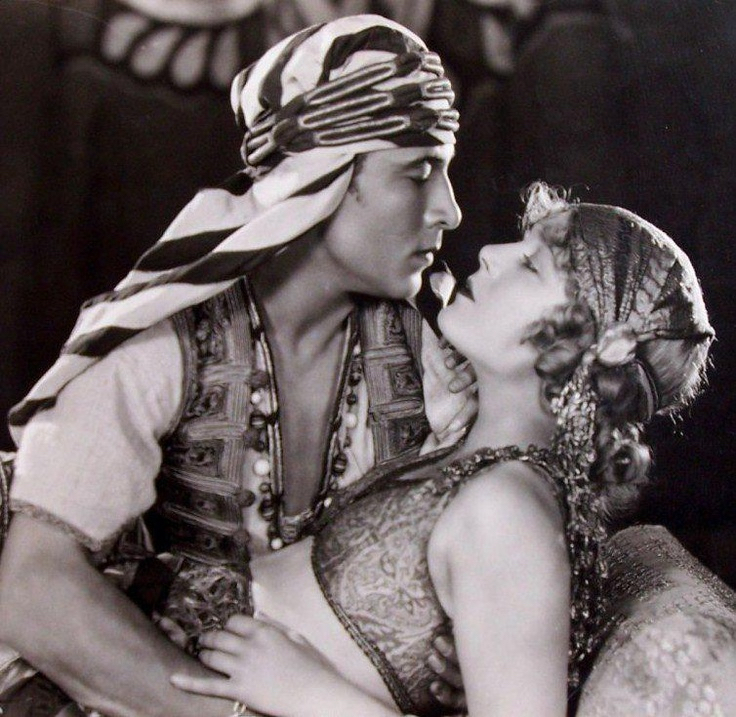 Rudolph Valentino (1895-1926), Son of the Sheik (1926) with Vilma Banky
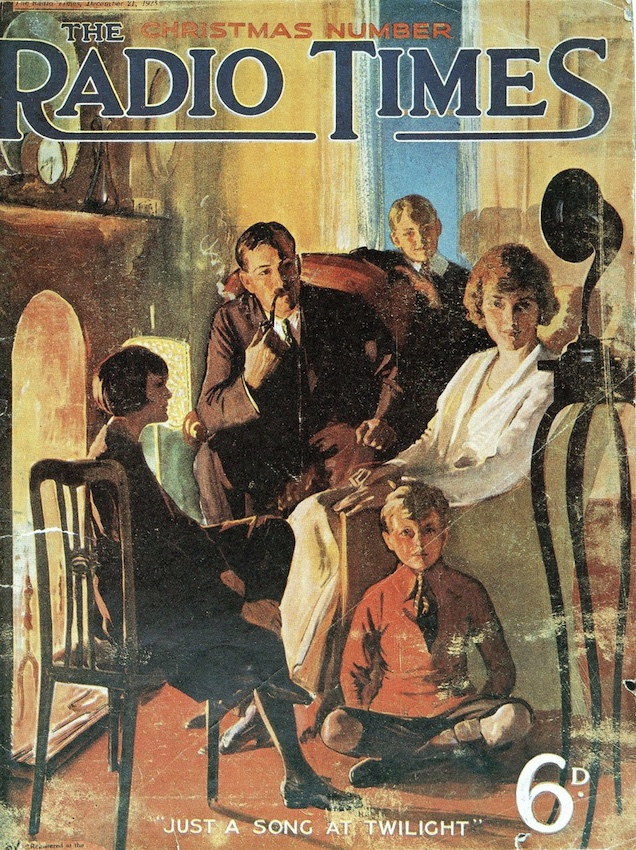 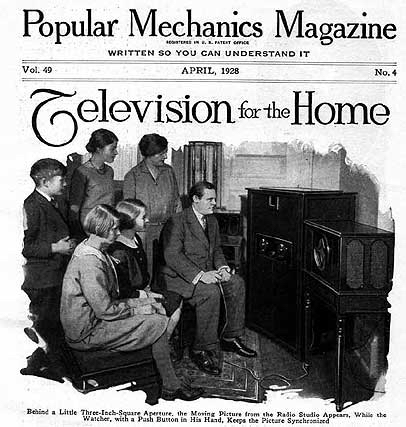 1923 (left), 1928 (right)
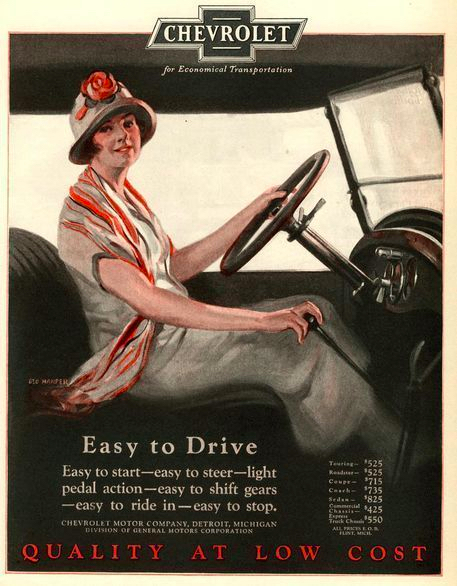 1925
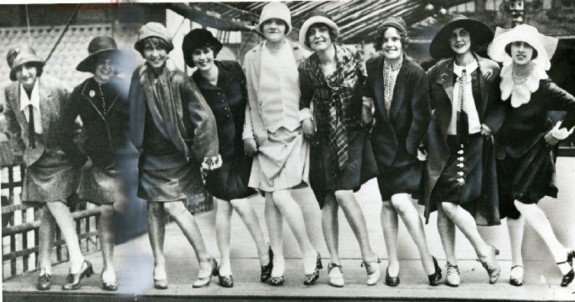 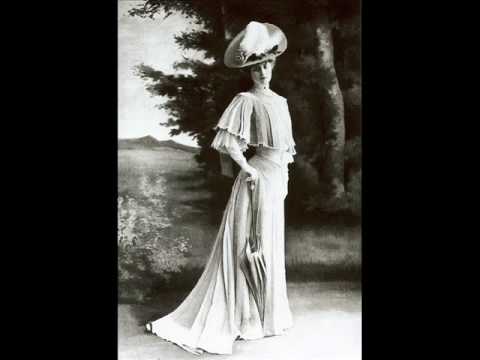 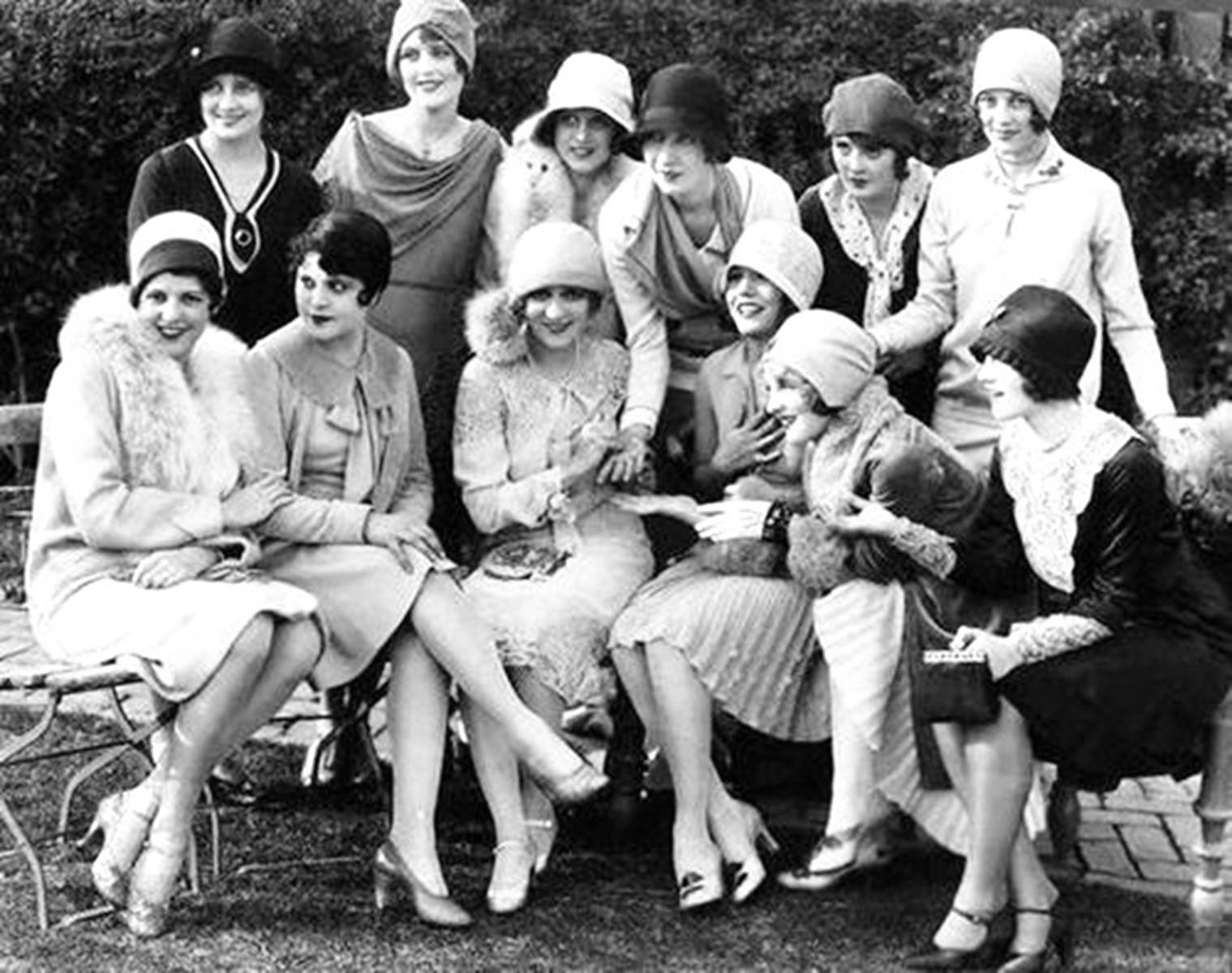 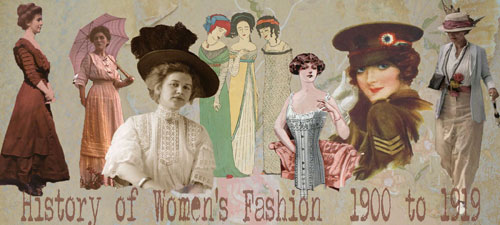 Flappers
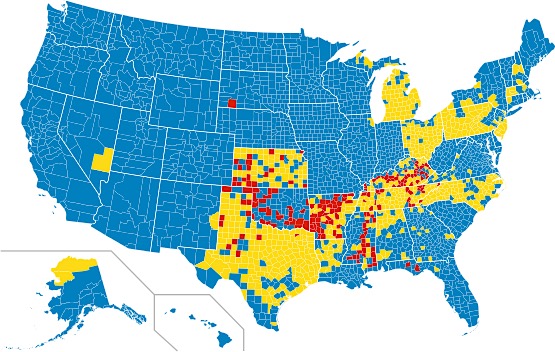 Dry (red), wet (blue), and mixed (yellow) counties in the United States, 2017
Cartoons and ads from the 1920s
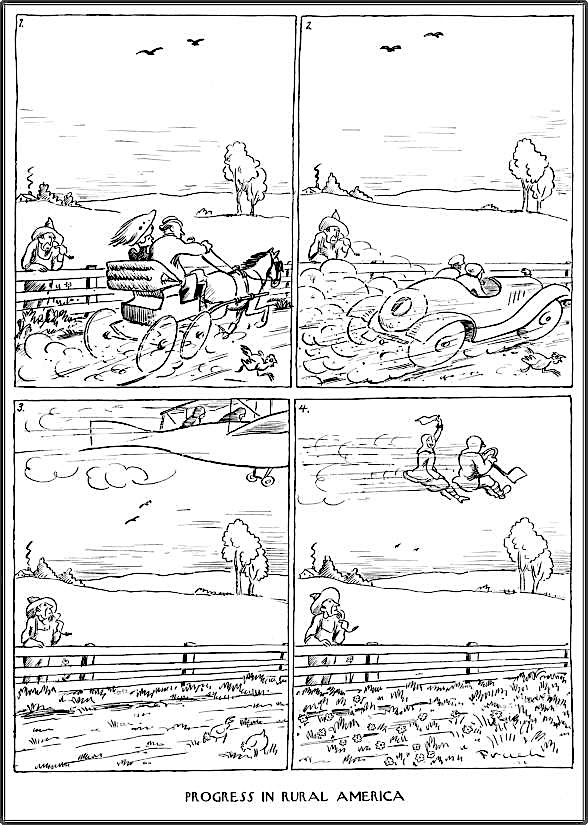 The New Yorker, 1927
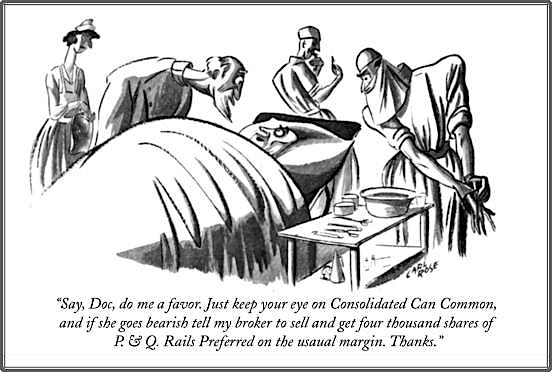 1929
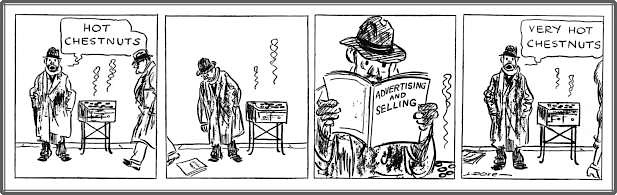 1927
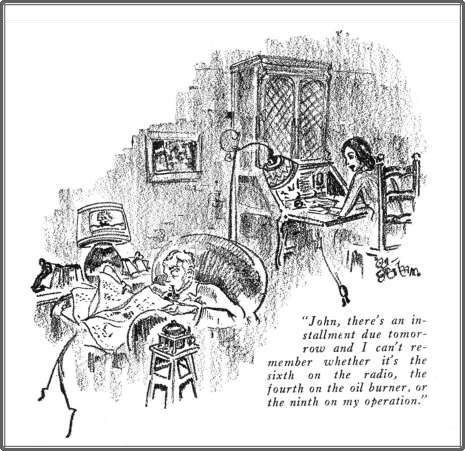 1927
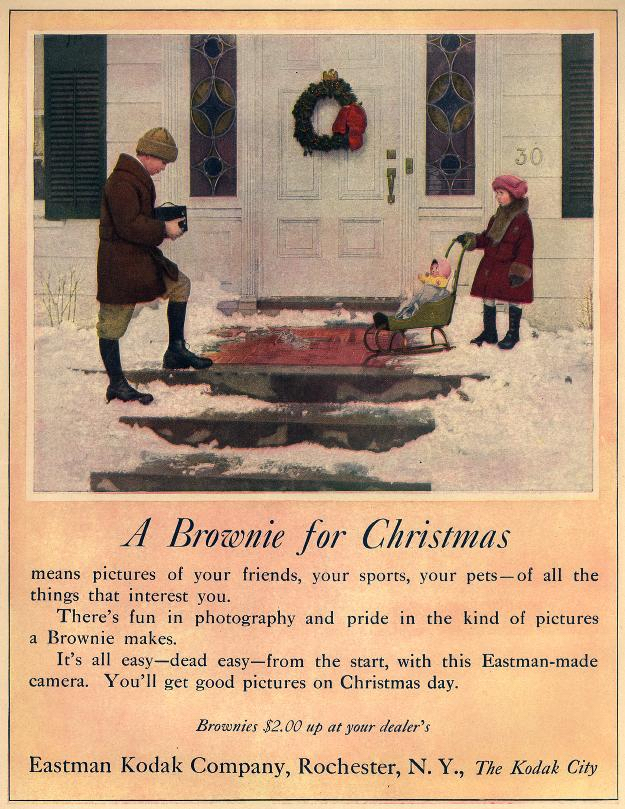 1922
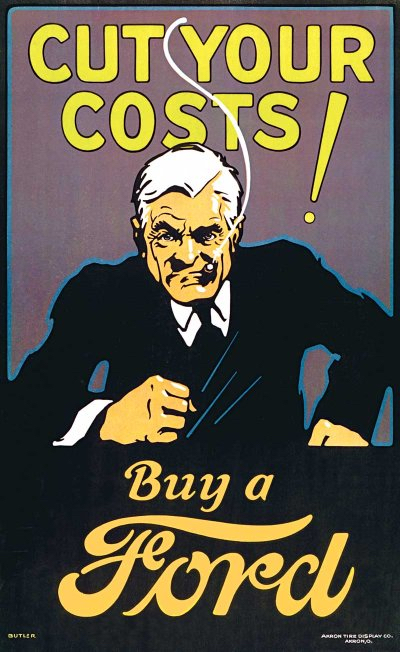 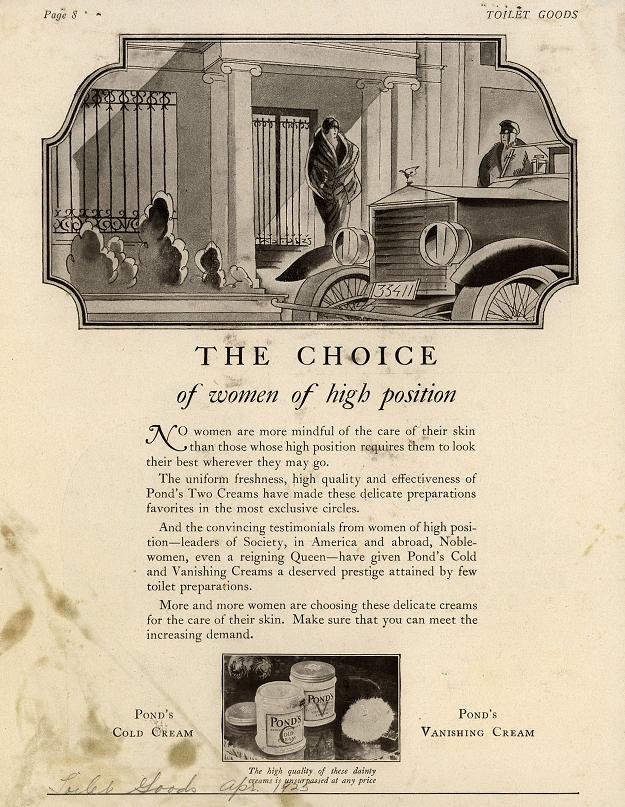 1925
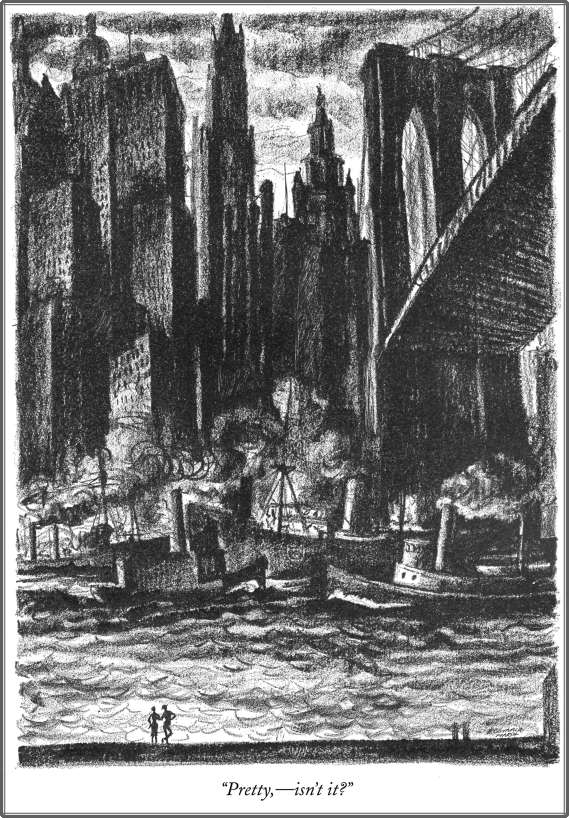 The New Yorker, 1925
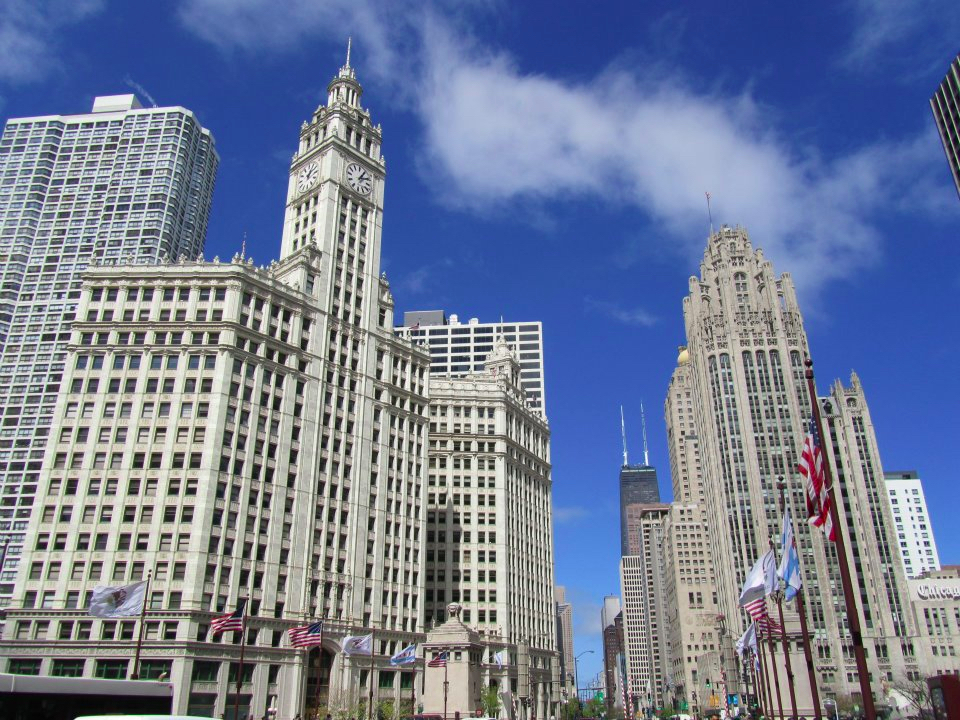 Wrigley building, 1924 (left), Chicago Tribune, 1925 (right)
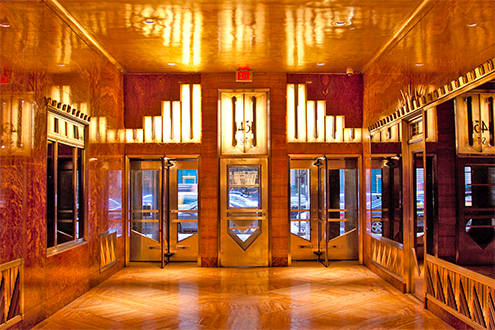 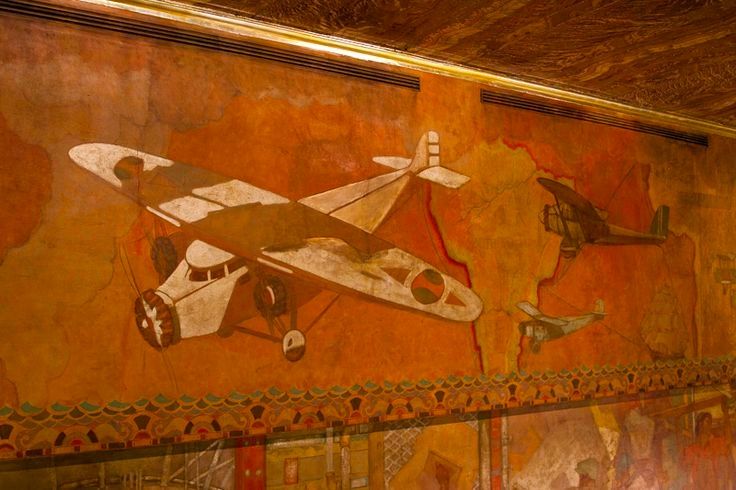 Chrysler building, NYC (1930)
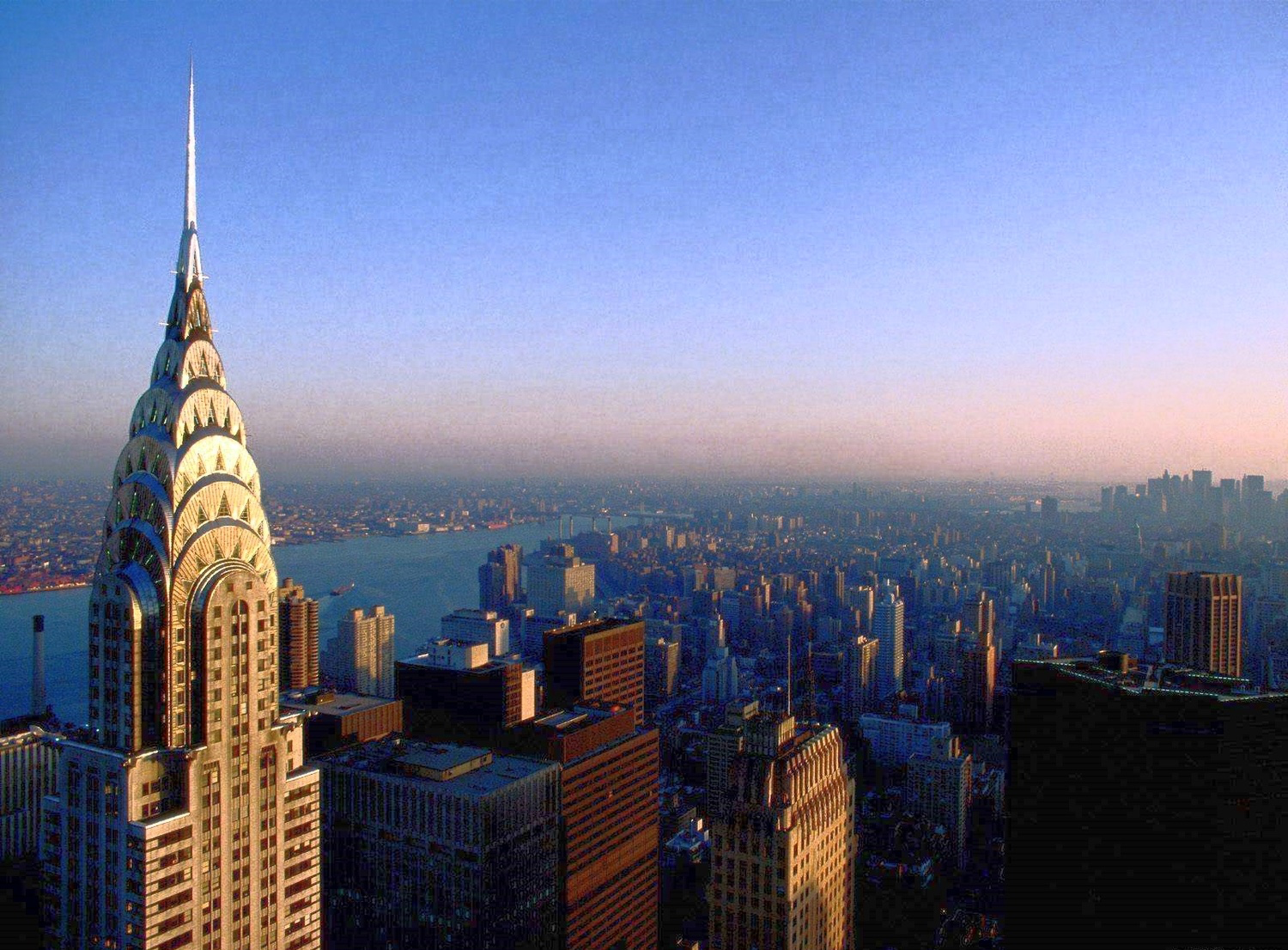 Chrysler building, NYC (1930)